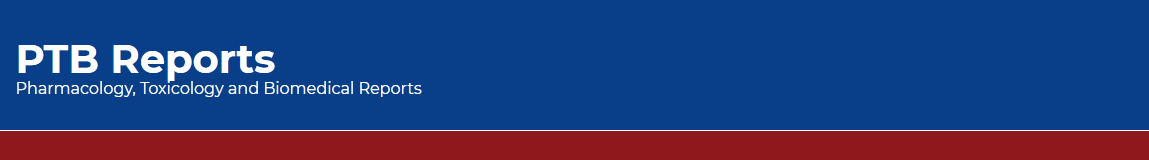 Exploring the pharmacological and pharmacotherapeutic effects of yoga
Subramani Parasuraman, Lim Ee Wen, Khor Ming Zhen, Chin Kean Hean, Aaseer Thamby Sam
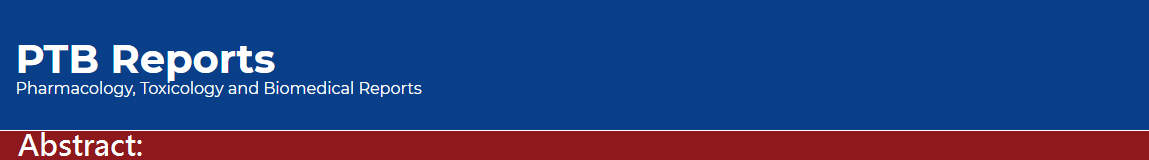 Yoga is a spiritual technique incorporating a wide variety of practices, whose goal is developing a state of mental and physical health, well-being, inner harmony and ultimately, achieving a state of oneness with the universe. Yoga can modify disease state(s) and pave the way for a healthy life. Many systemic disorders are associated with/ due to stress. Regular yoga practice may improve the adaptive autonomic response(s) to stress. Yoga can be used as supportive or complementary therapy in conjunction with medical therapy for the treatment of any systemic disorder. Recent studies have showed the beneficial effects of yoga on the management/ treatment of diabetes, blood pressure, arthrosclerosis etc. The main objective of this review is to summarize the pharmacological aspects, medical and health benefits of yoga.
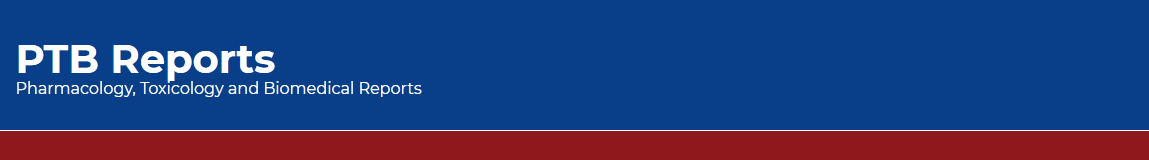 KEYWORDS 
GABA, Meditation, 
Mental health, 
Yoga.
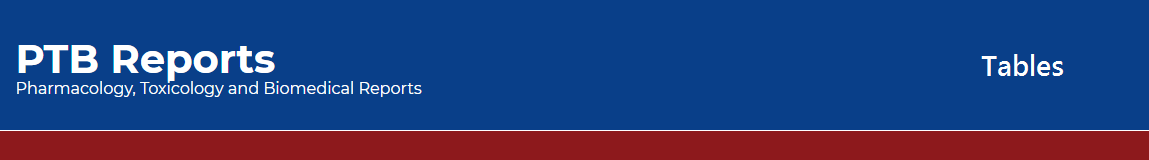 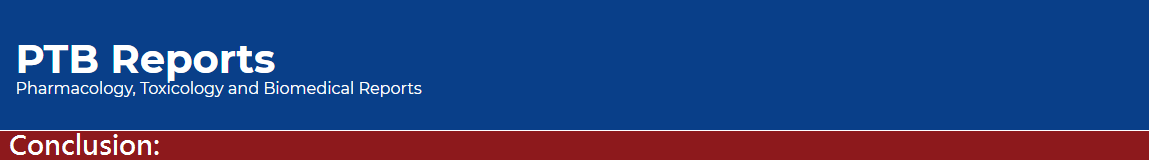 Yoga is not a religious programme. It is a spiritual technique aimed at integrating the body, mind and spirit, to achieve a state of oneness with the universe. Regular yoga practice can improve the quality of the life and reduce stress factors which induce or aggravate a plethora of deadly diseases. No matter your physical, spiritual or dietary background, there is a form of yoga out there for you! Commit to your practice and allow yourself time to experiment with the different styles.